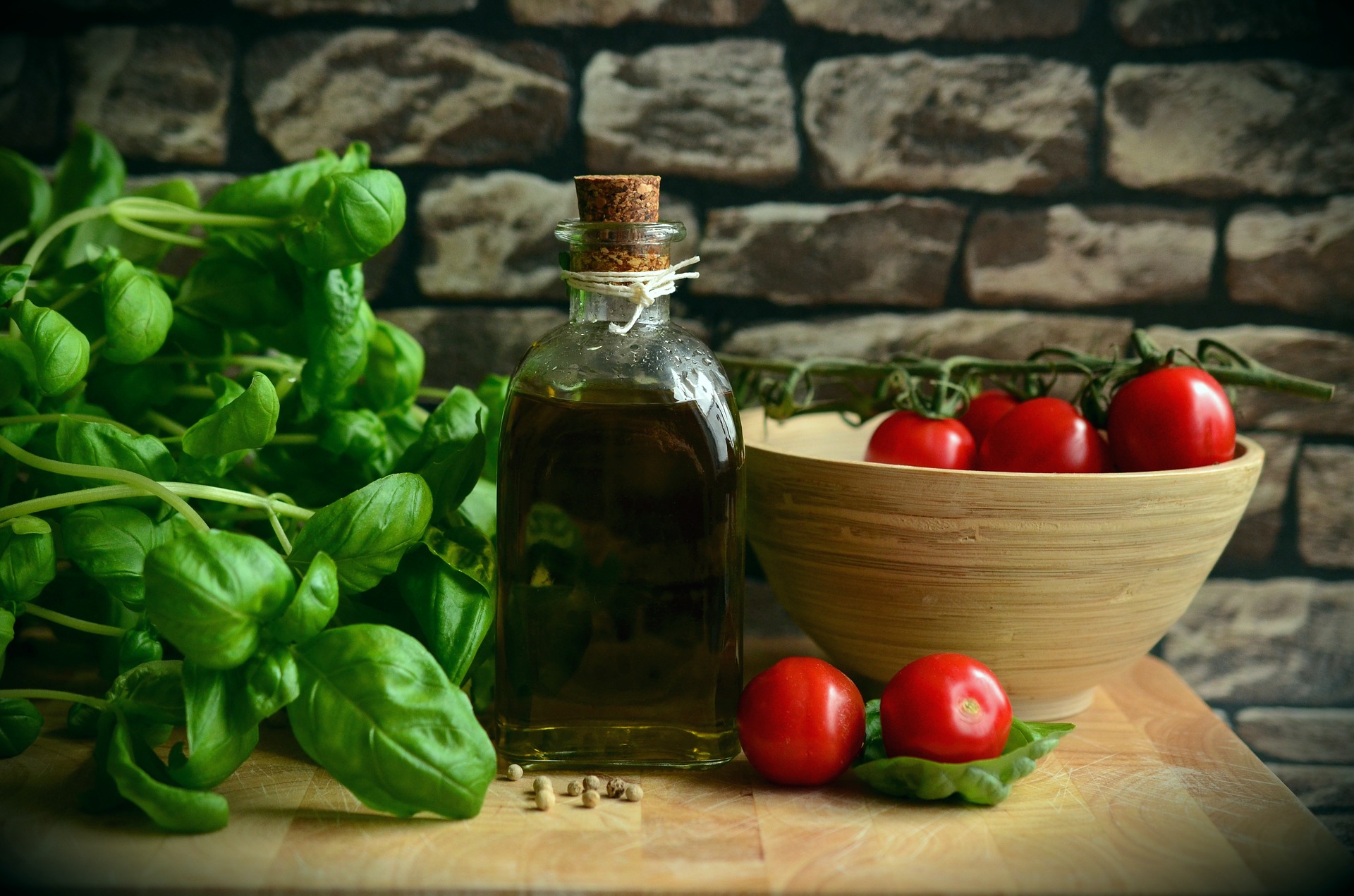 Aan de slag in de keuken!
Leerjaar 1, week 7
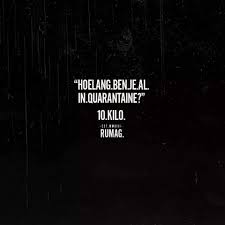 Begrippenlijst
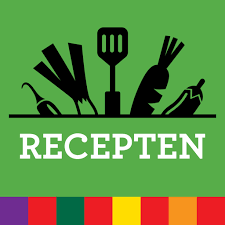 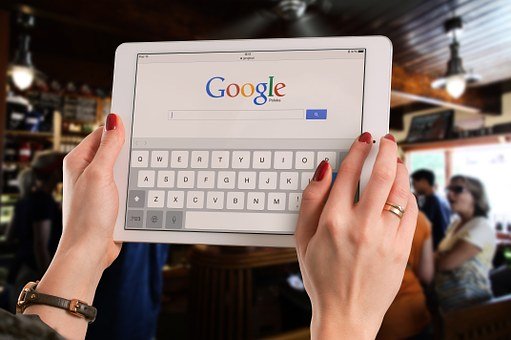 Recepten zoeken
Hoe doe je dat?
https://youtu.be/FJDWxmbKXQw
Lauwwarme vlindermacaroni schotel van Eline
Ingrediënten:
1 Kipfilet
2 Golden delicious appels
- Mosterd
- Crème Fraîche
- Vlindermacaroni
- Walnoten
- IJsbergsla
Macaroni van Nick
Ingrediënten
Kip, volkoren macaroni. broccoli, champignons, gedroogde tijm, Italiaanse kruiden (zonder zout), knoflook, klein beetje creme fraiche, peper en chili peper.
Even checken
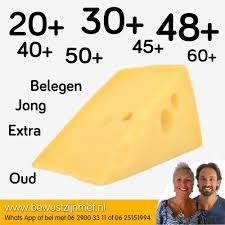 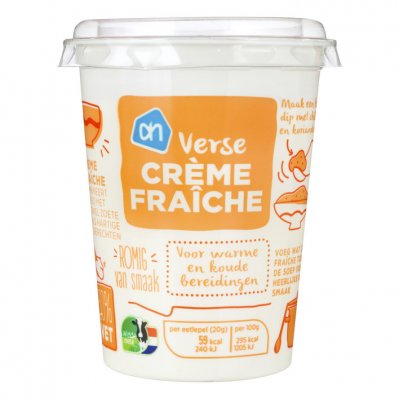 Eventuele wissels
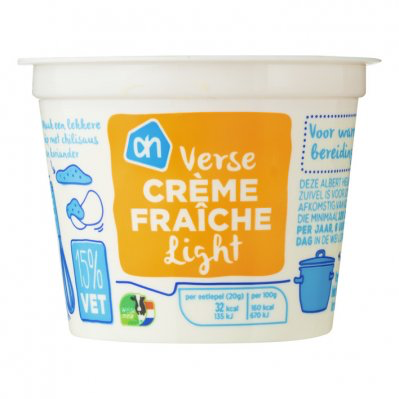 Vegetarische macaroni (4 pers)
Ingrediënten- 500 gram macaroni pasta- 3 eetlepels olijfolie- 2 middelgrote uien- 250 gram Cherry tomaten- 400 gram tomaten- 125 milliliter crème fraîche- 50 gram diepvries Italiaanse kruidenmix- 150 gram geraspte kaas (jong belegen)
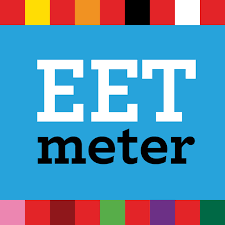 Laten we de eetmeter(s) even bekijken
Voedingswaarde conform Albert Heijn (per eenpersoonsportie)
energie 575 kcal
eiwit 21 g
koolhydraten 62 g
vet 27 gwaarvan verzadigd 0 g
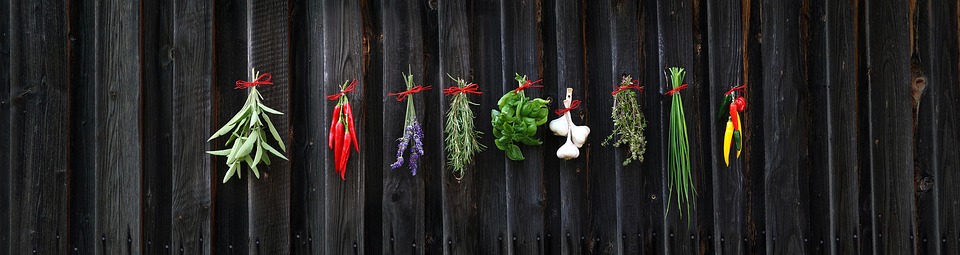 Zelf kruidenmix maken zonder zout
MACARONIMIX, wAT HEB JE NODIG?
3 el basilicum3 el oregano1,5 el marjolein1,5 el tijm1,5 el knoflook¾ el rozemarijn
Gebruik ongeveer 1 el van het mengsel voor je macaroni, meer naar smaak kan natuurlijk altijd.
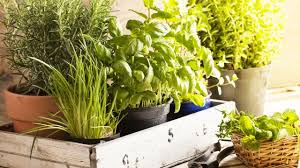 Ingrediënten
8 tomaten
Verse tijm, basilicum, rozemarijn, bieslook, 
Peterselie en oregano
1 ui
2 teentjes knoflook
5 klein gesneden gedroogde tomaatjes
2 plakken Ham van 0,5 cm dik
2 plakken Kipfilet van 0,5 cm dik
Macaroni
Zout
Peper
Nog een recept bekijken
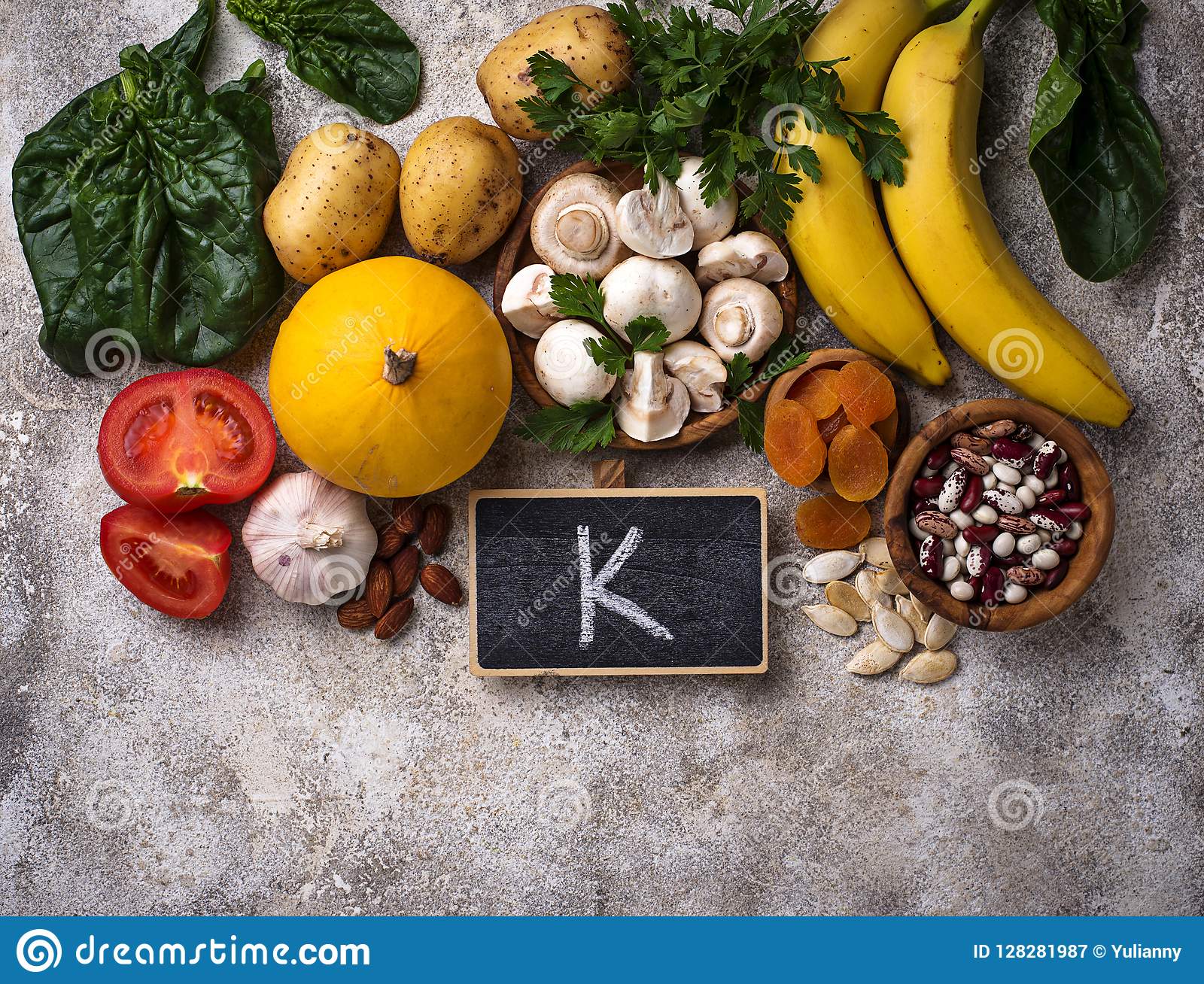 Interactie tussen natrium en kalium bepalend is voor de bloeddruk. 
Toename van kalium net zo belangrijk als afname van natrium. 
Als de kaliumintake stijgt, wordt er in het lichaam minder natrium en water vastgehouden door de nieren.
Een groot Amerikaanse studie laat zien dat mensen die veel zout en weinig kalium eten een 2 keer zo groot risico lopen om te sterven aan een hartaanval dan mensen die ongeveer evenveel natrium als kalium binnenkrijgen. Het gaat dus vooral om de balans tussen natrium en kalium, zo zeggen de onderzoekers. Aan het onderzoek deden ruim 12.000 personen mee, die 14,8 jaar werden gevolgd.
Waarom ook al weer minder zout en meer kalium
Laatste check recepten